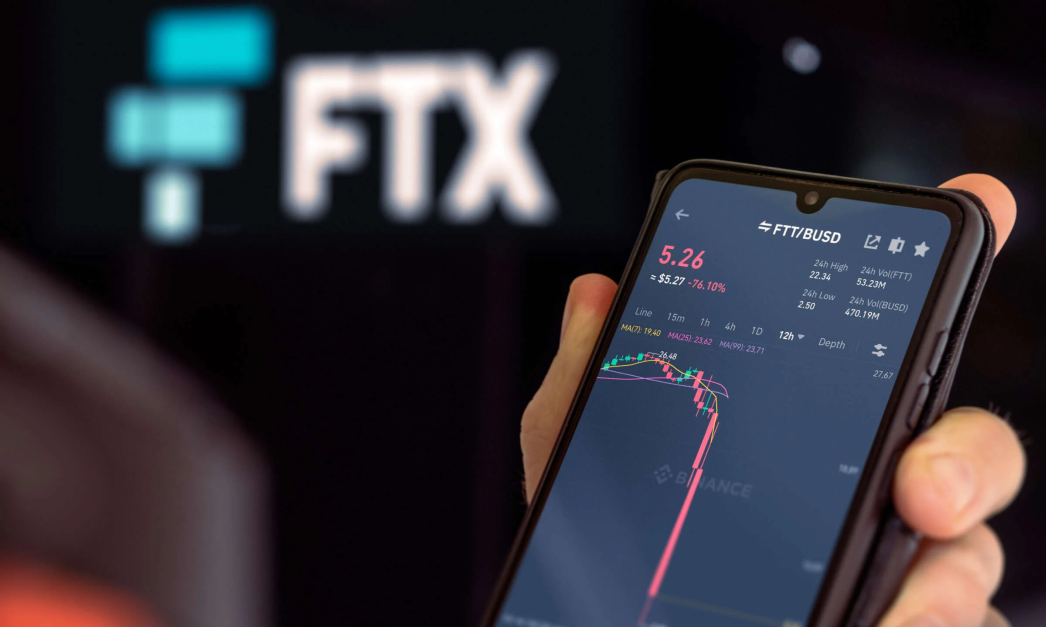 AFTER FTX: Crypto Lawyers and Class Actions
What’s next???
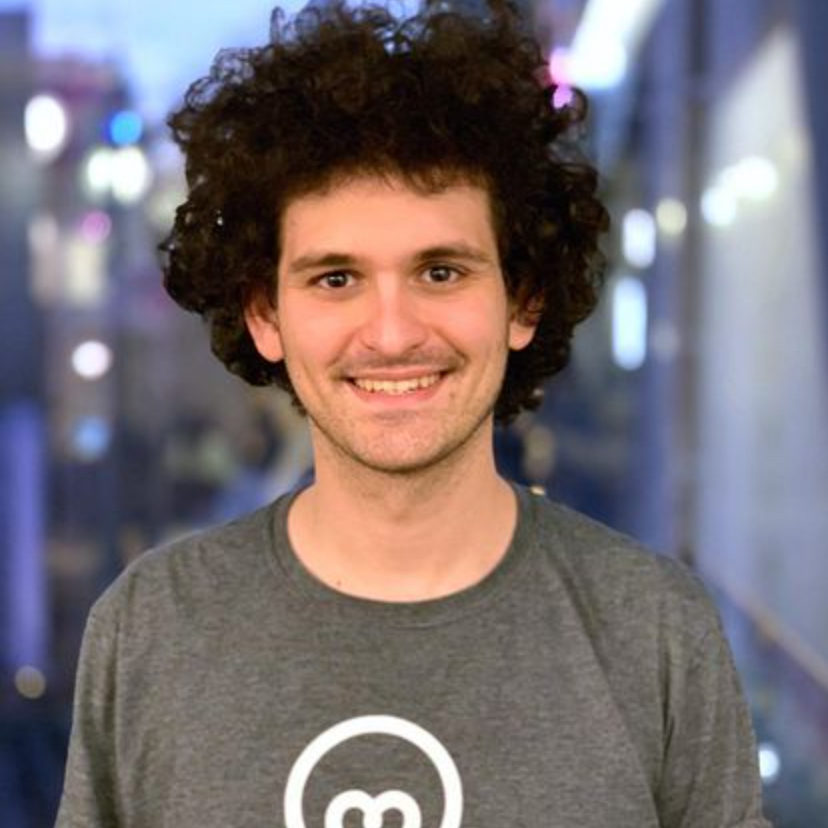 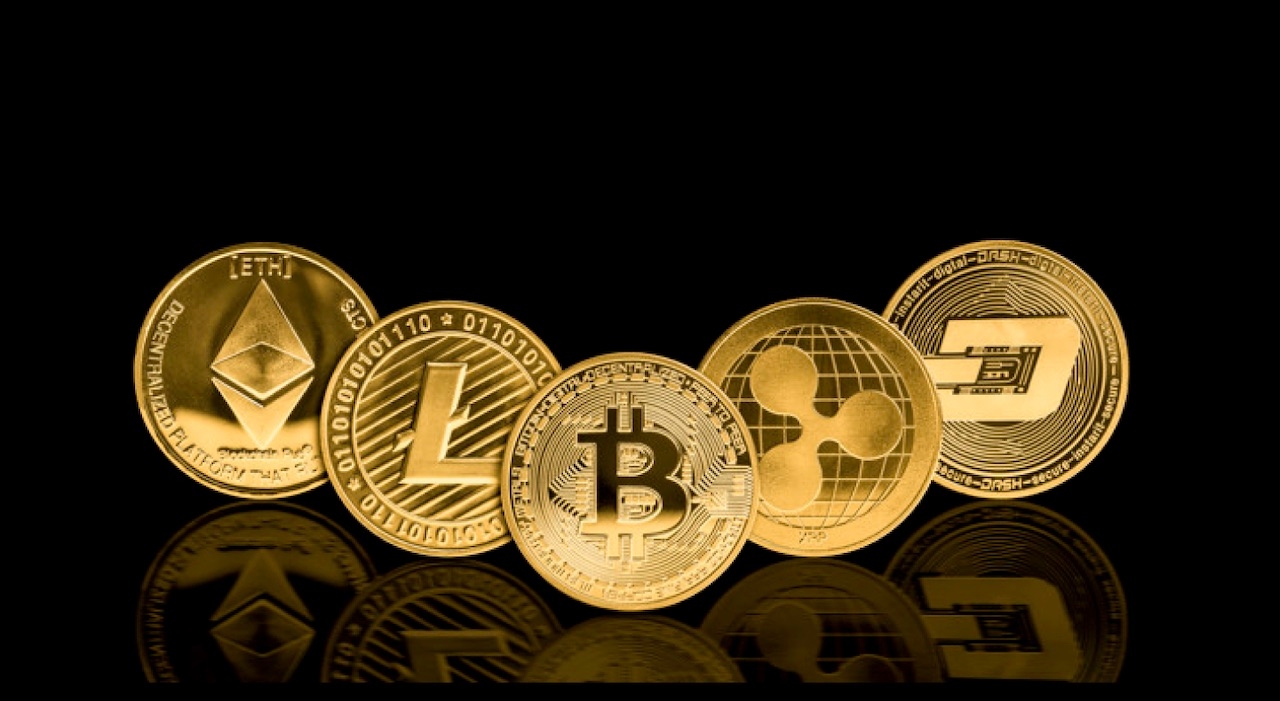 Crypto: What the Hell Is It???
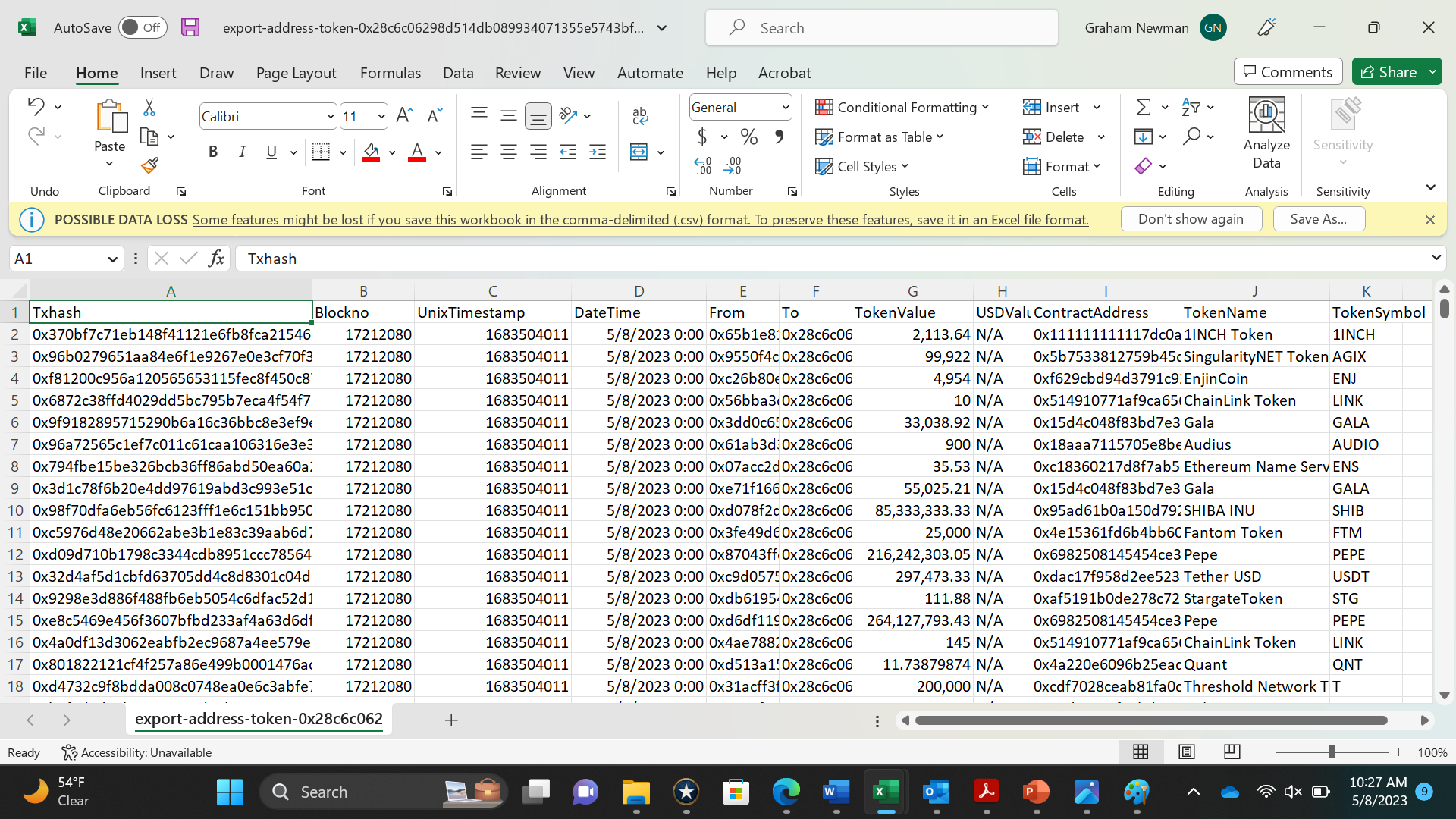 Basics of the Technology
Open-source computer program
Distributed ledger
Immutable data protected by cryptography
Means of exchange of “coins”
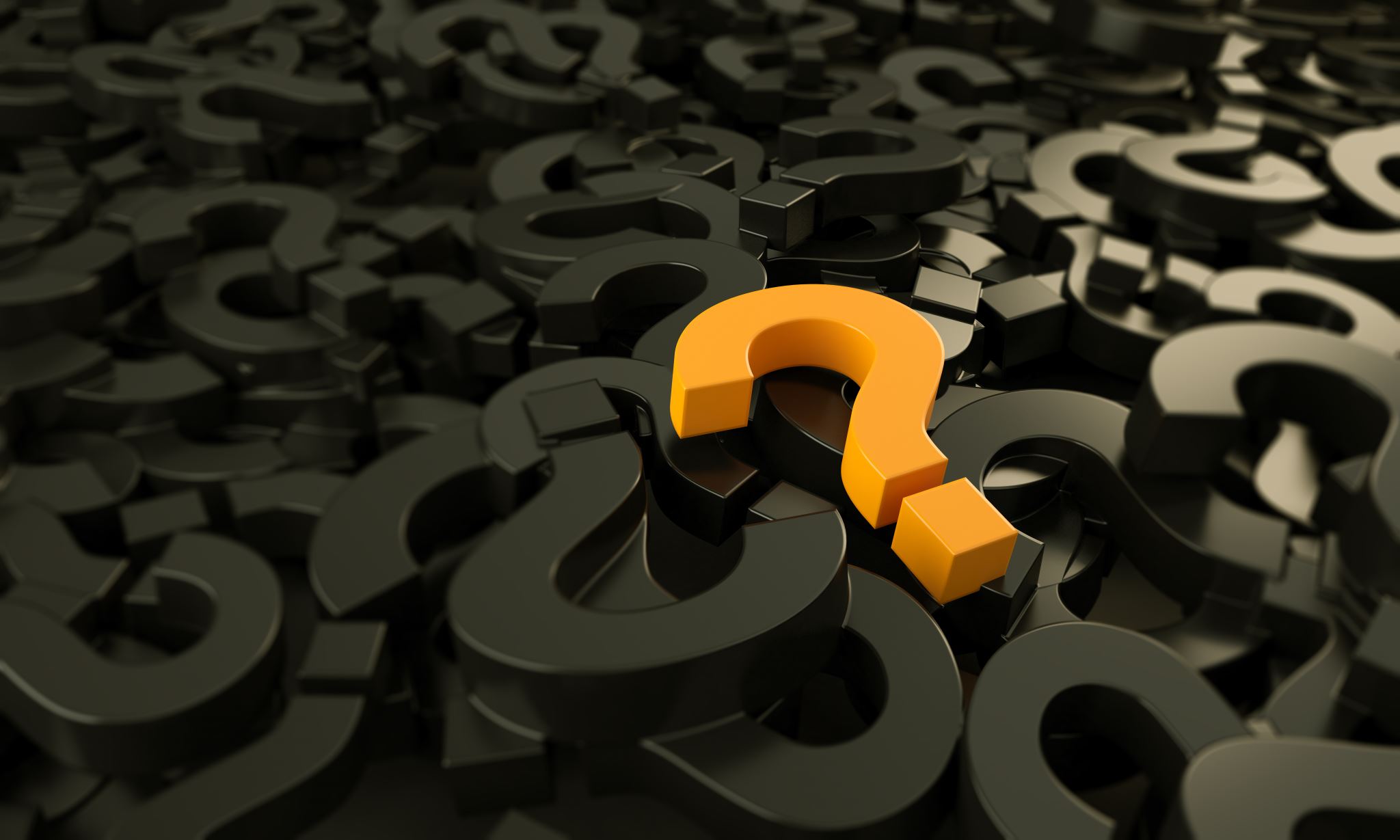 What Crypto Is NOT
ANONYMOUS
0x28C6c06298d514Db089934071355E5743bf21d60
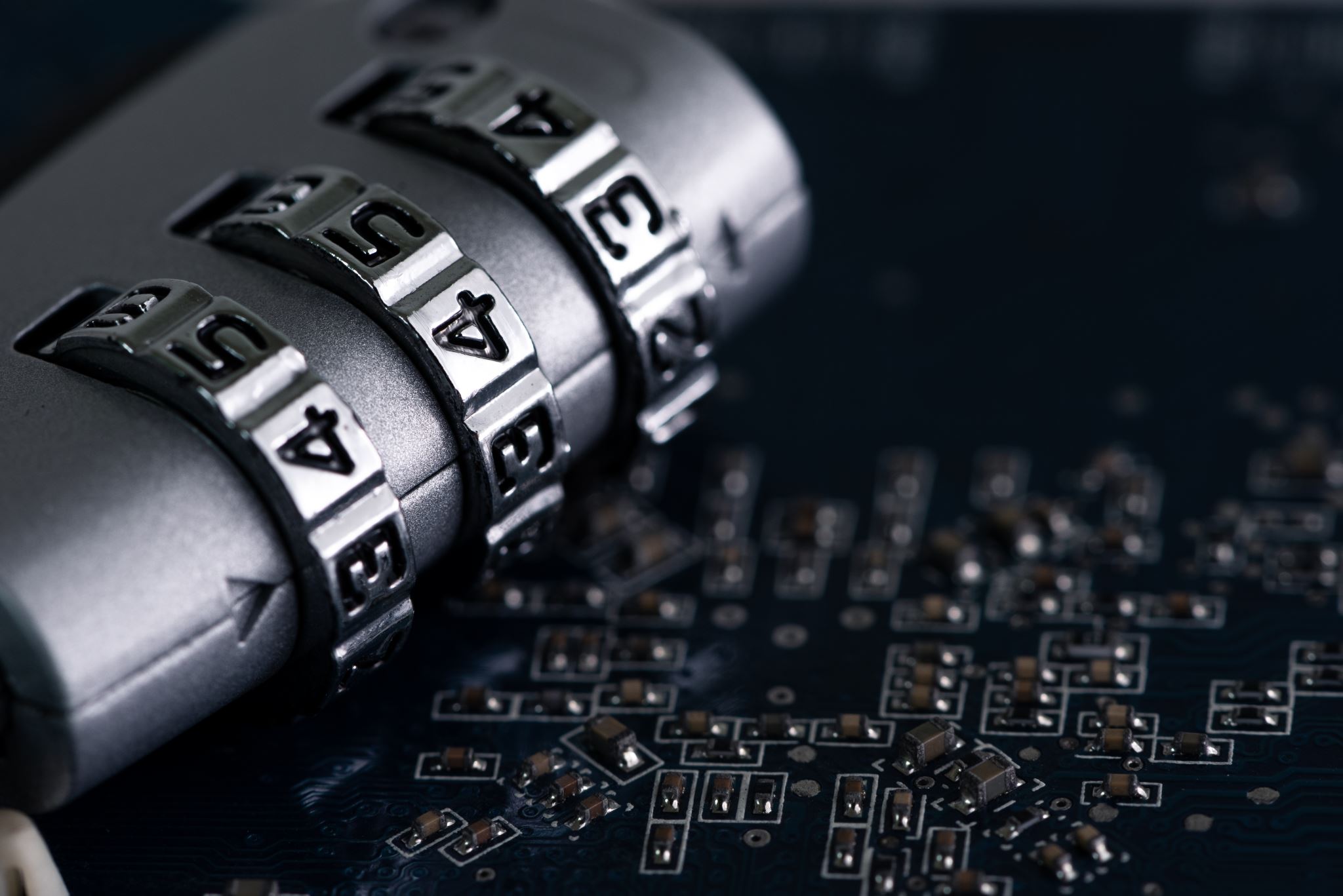 Primary Crypto Use Cases
Banking for the Bankless
Investment Vehicles
Crime and Fraud
Crypto Oversight: Whose Backyard???
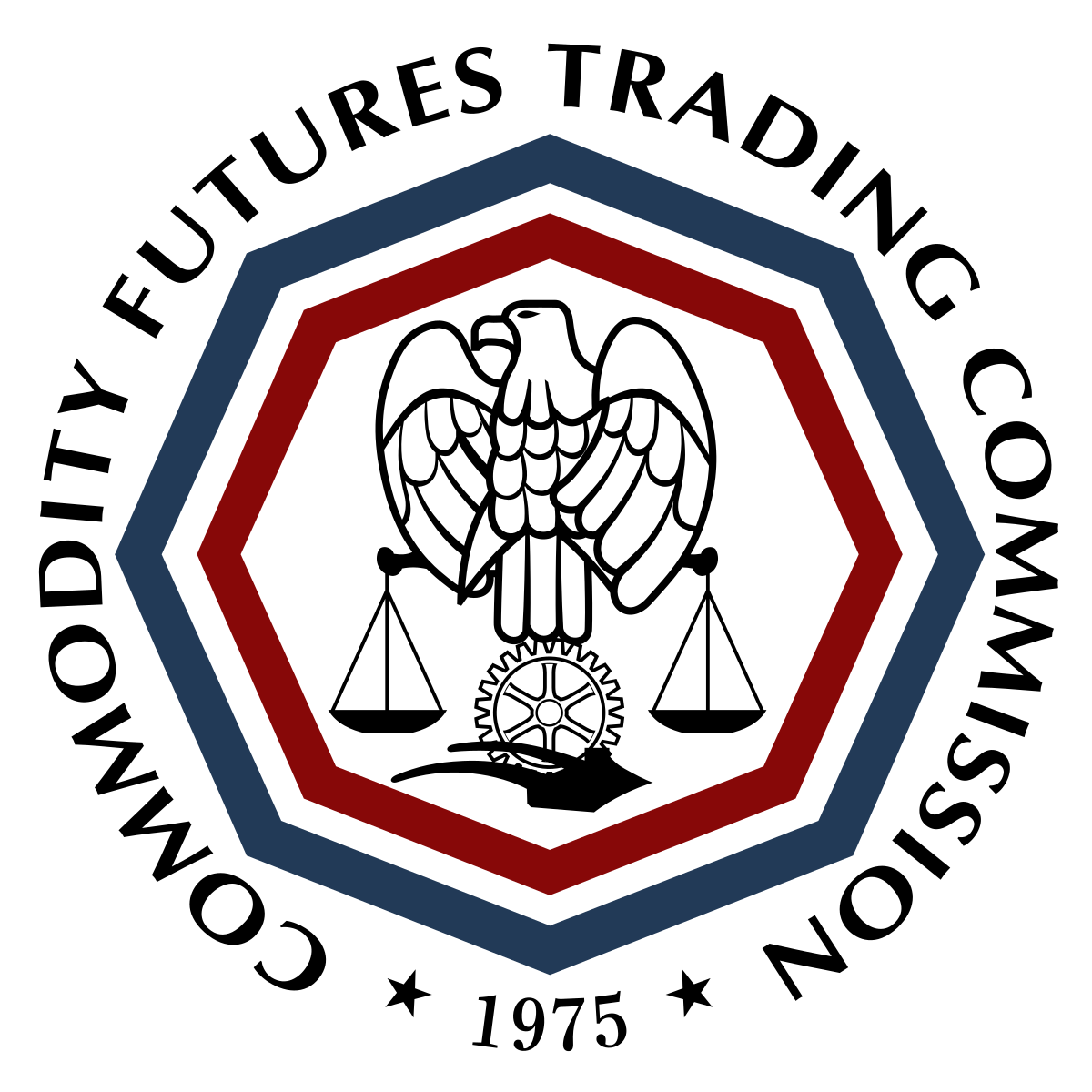 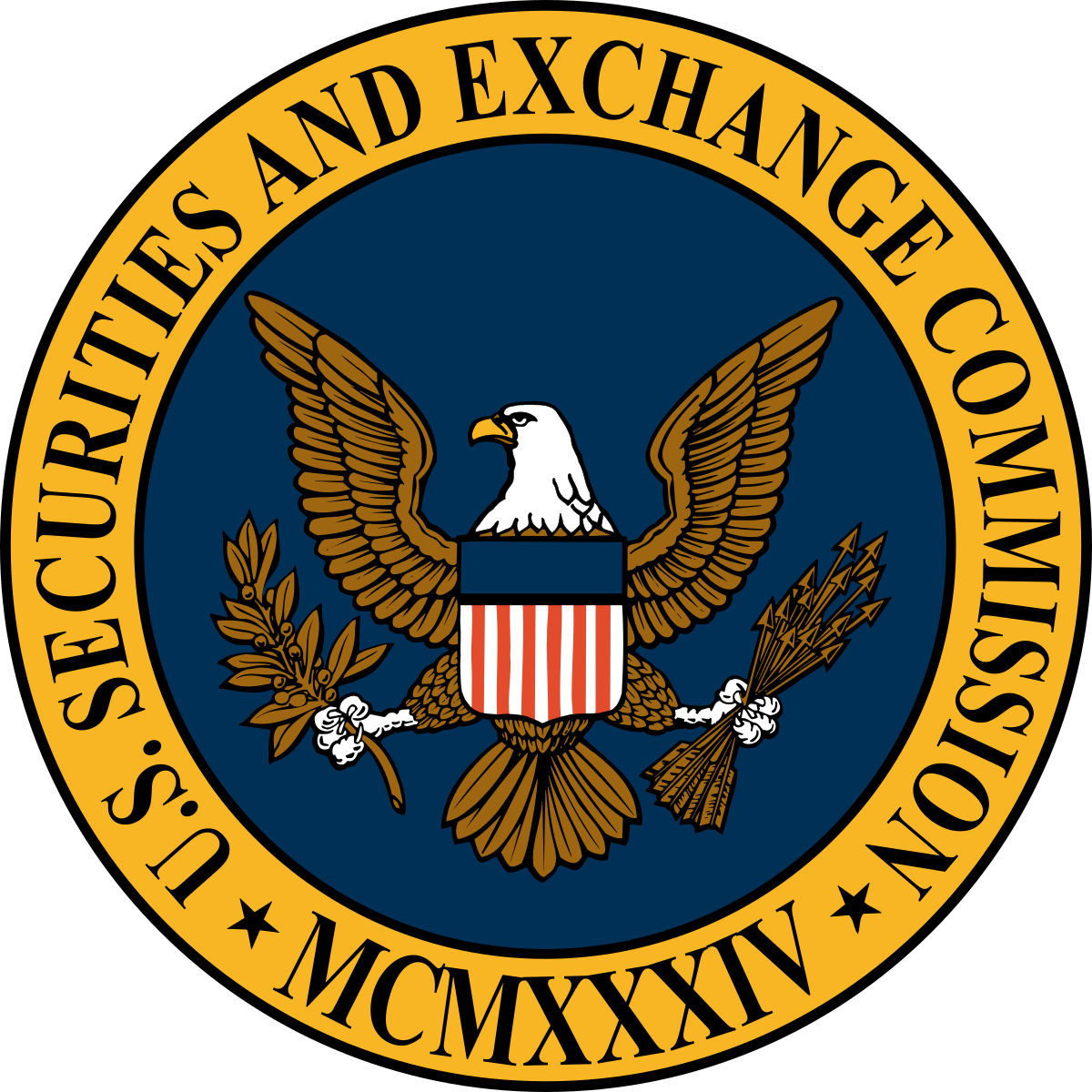 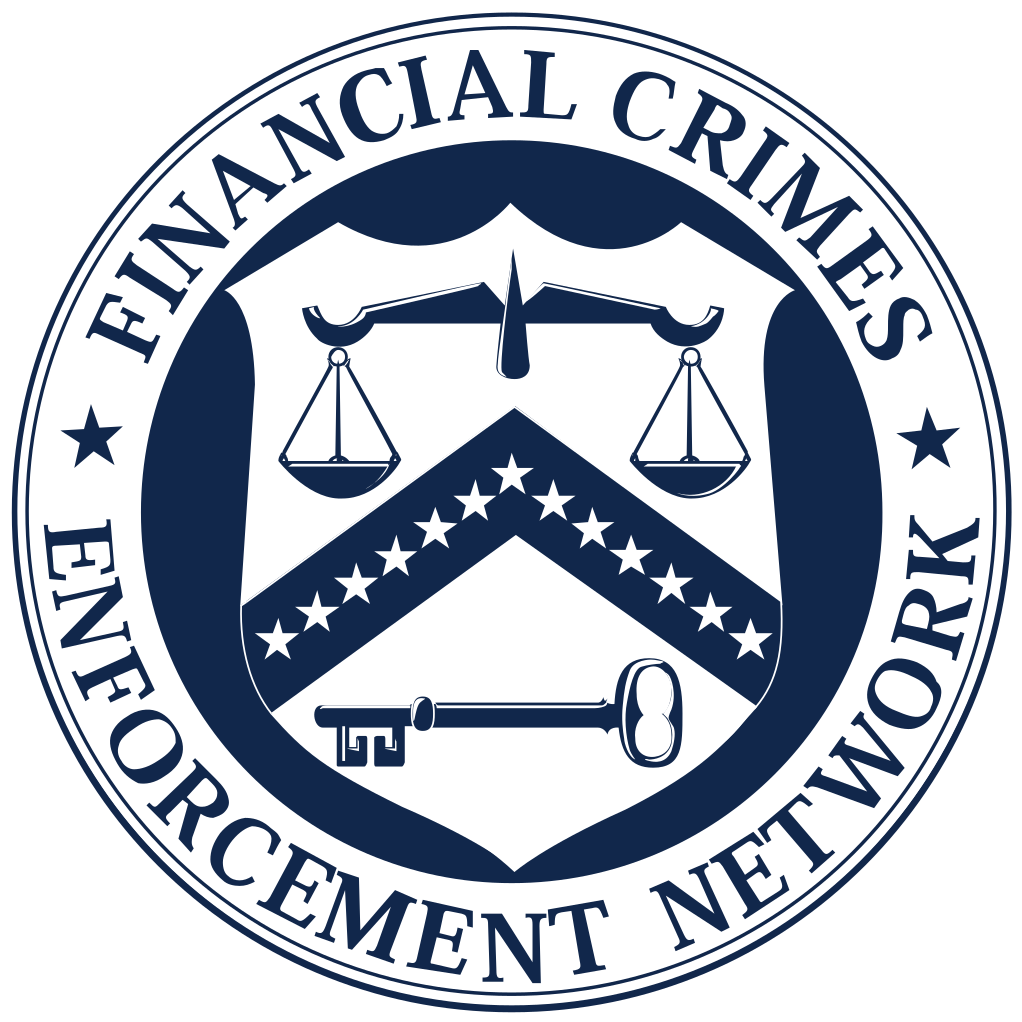 Major Types of Crypto Class Actions
Centralized Exchanges

Shitcoins 

“Aiding and Abetting” cases
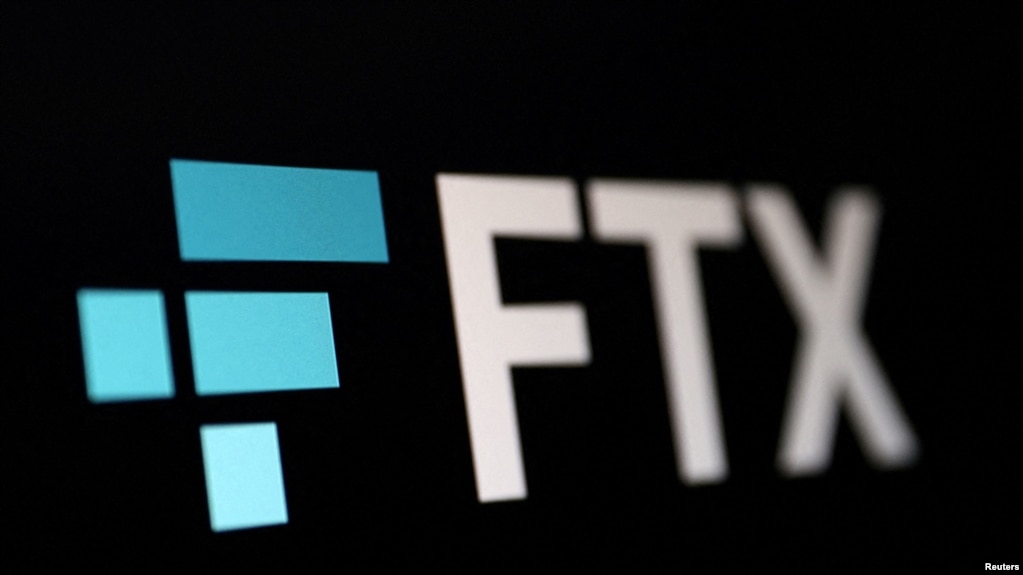 Centralized Exchanges
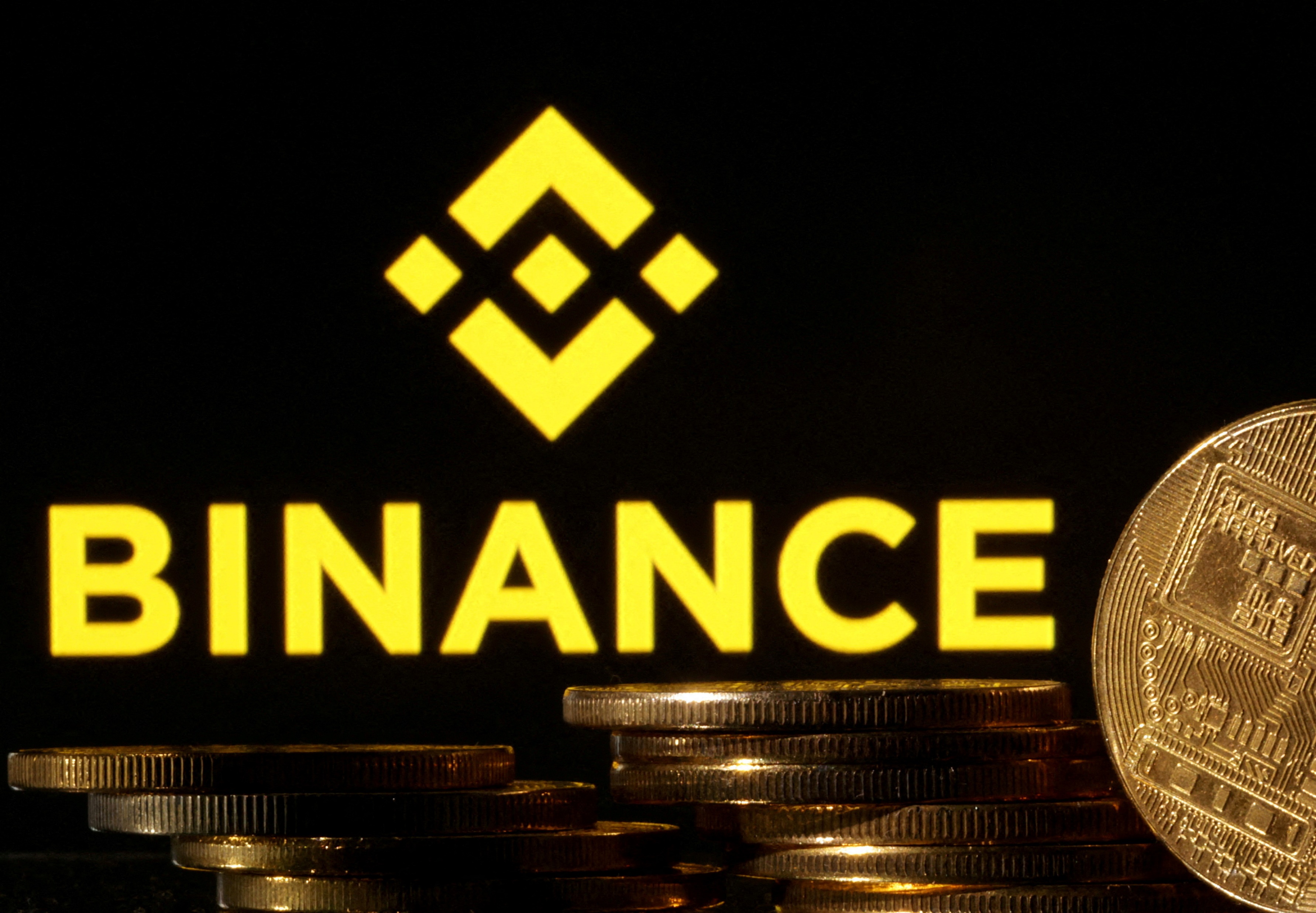 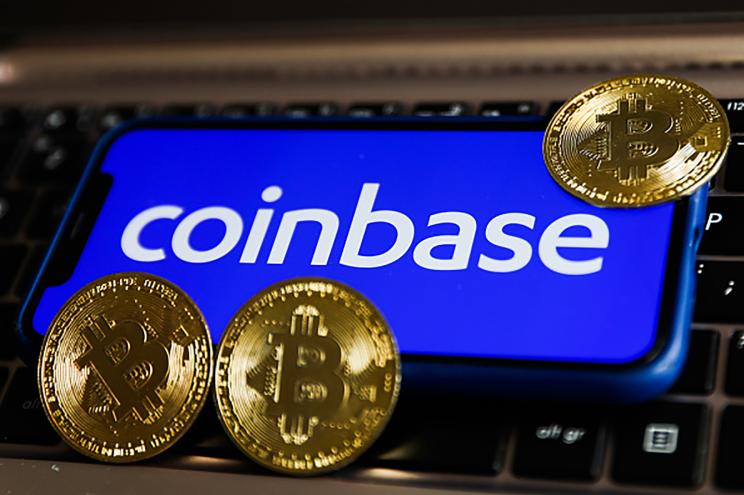 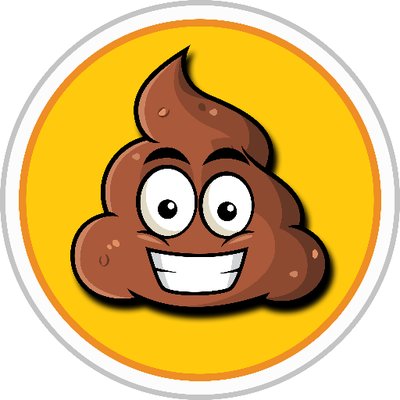 SHITCOINS!!!!
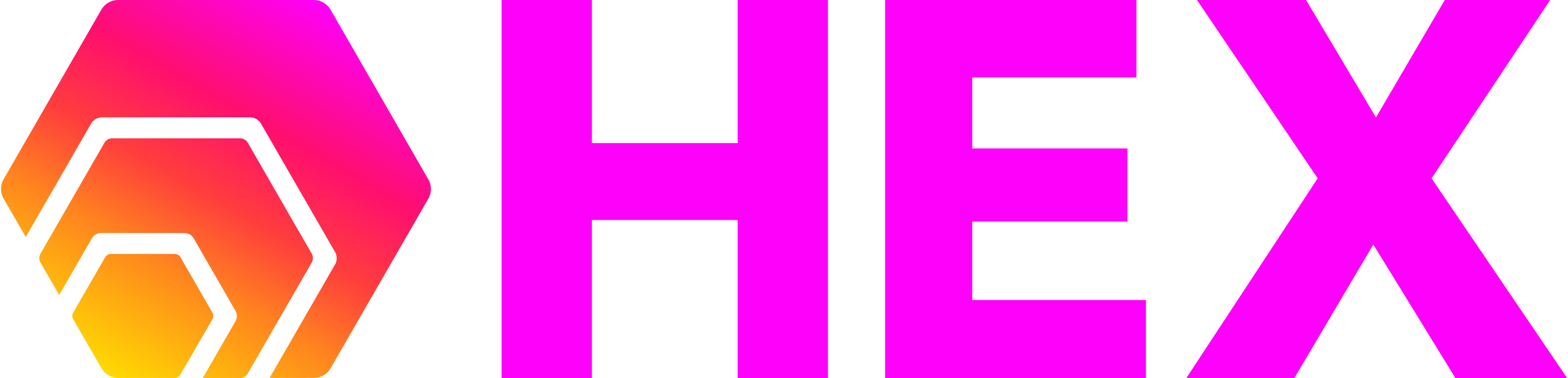 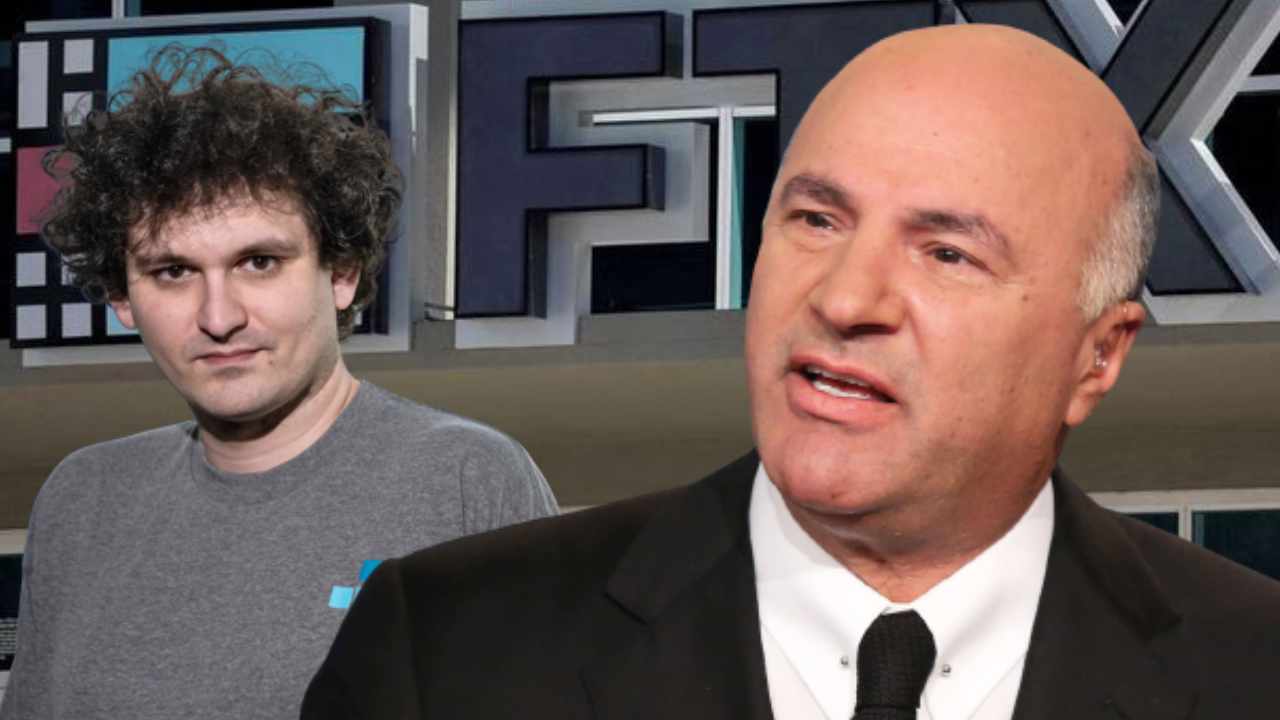 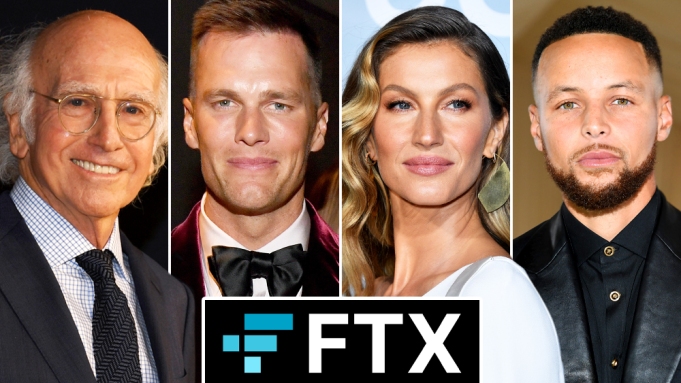 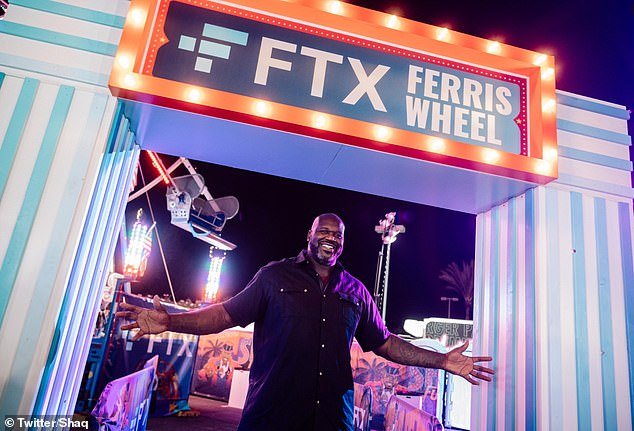 Blockchain Tracing
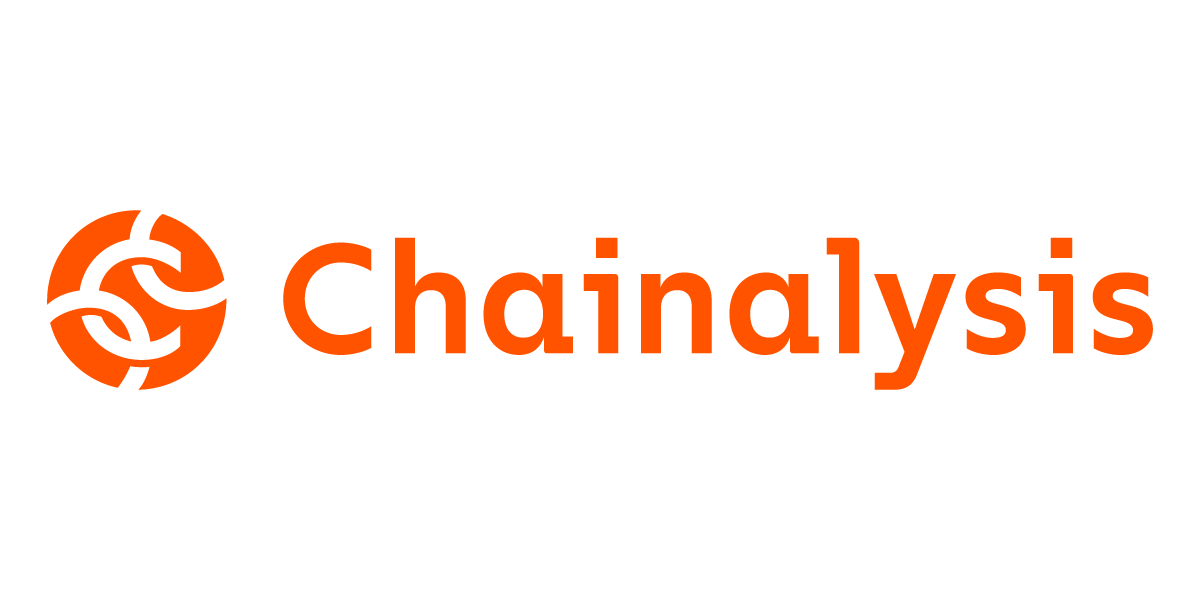 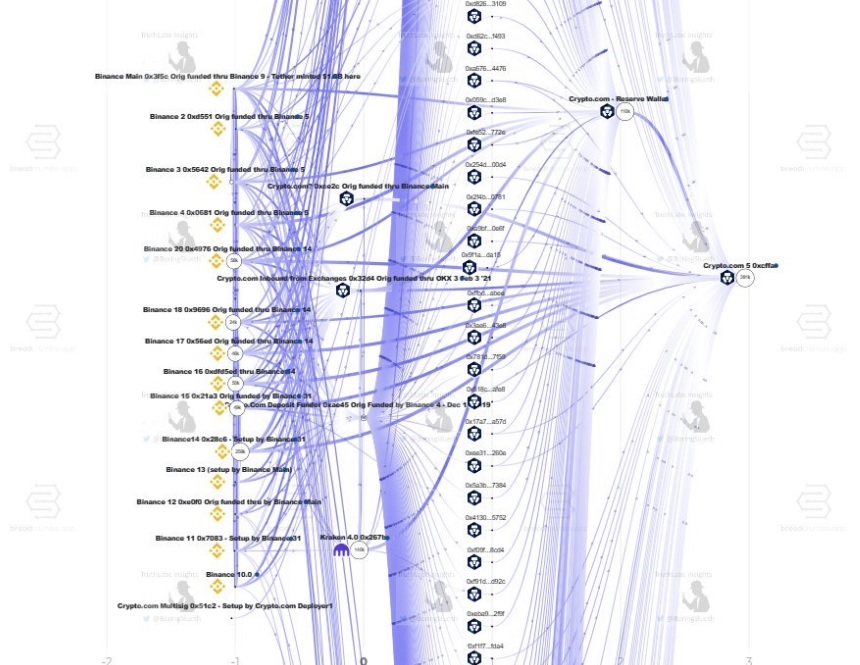 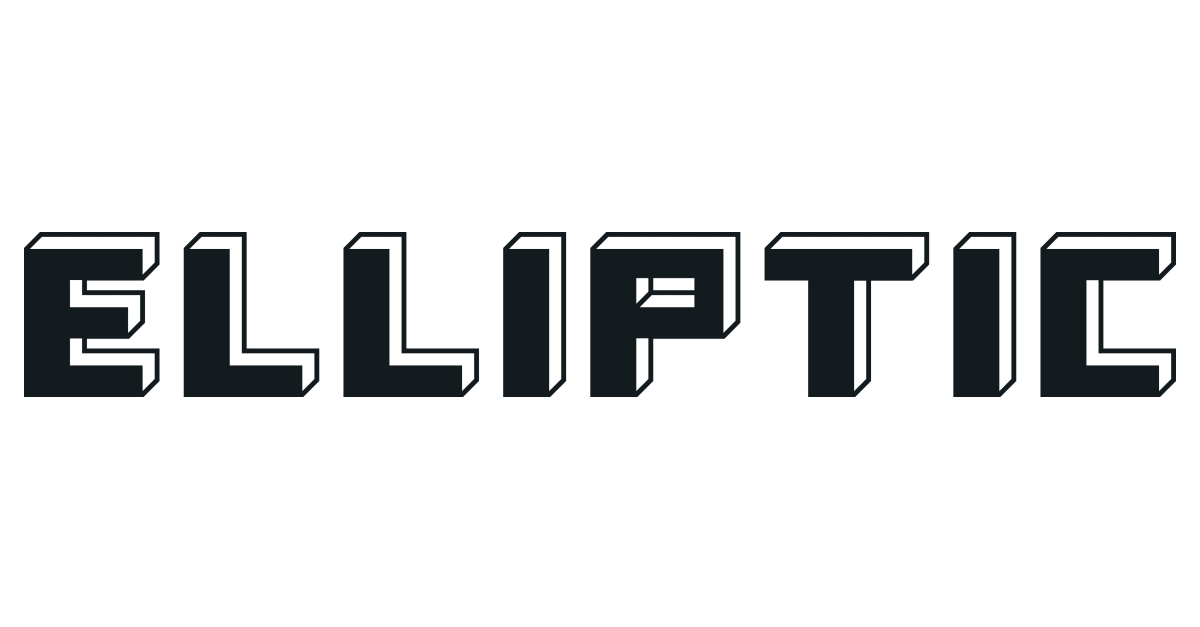 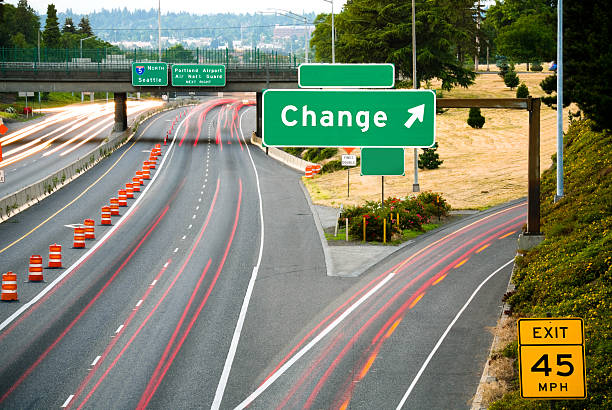 “Off-Ramps”
“AML”/”KYC” Requirements
Name
Date of Birth
Address
Government identification number
Reach Out to Us!
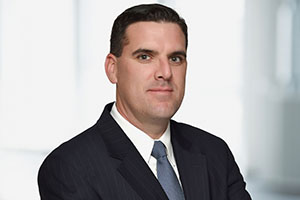 Michael Canty
Labaton Sucharow, LLP
mcanty@labaton.com
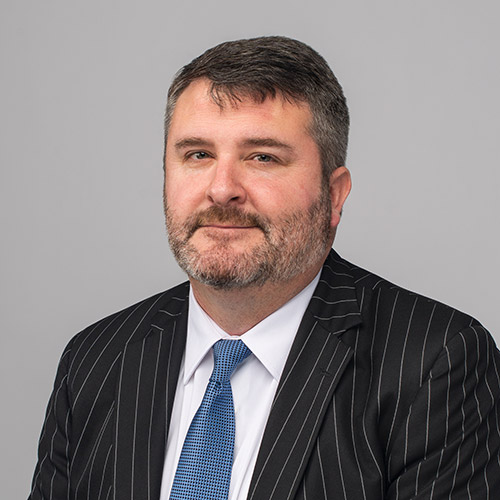 Graham Newman
Chappell, Chappell & Newman
graham@chappell.law